Муниципальное дошкольное автономное учреждение                                      «Центр развития ребёнка – Детский сад № 125  «Лесная сказка» г. Орска»
«Знатоки  Родного края»лото «Мы из красной книги 
Оренбургской области»
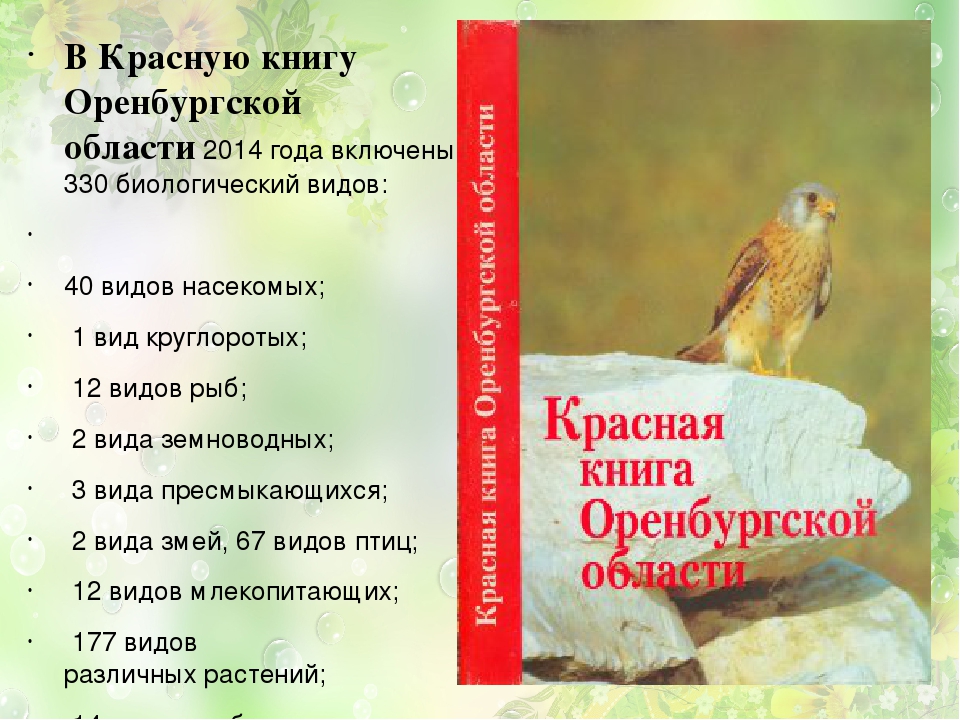 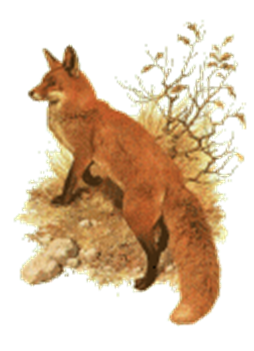 Выполнил: 
Баранова Елена Викторовна,
воспитатель высш.кв.категории
Настольная игра для детей                                                                                           Лото по Патриотическому воспитанию: « Мы из красной книги Оренбургской области»
Пояснительная запискаАвтор: Баранова Елена Викторовна, МДОАУ «ЦРР –Д/С № 125» г. Орска»Возрастная группа: подготовительная
Цель игры: Формирование у детей представлений об исчезающих видах животных, птиц,  растений занесенных в Красную книгу Оренбургской области.
Задачи: 
В занимательной игровой форме продолжать знакомить детей с родным краем. 
Способствовать формированию у детей познавательного интереса к природе, растениям и животным Оренбургской области. 
Закреплять умение правильно вести себя в природе (любоваться красотой природы, наблюдать за растениями и животными не нанося им вред).  
Воспитывать чувство патриотизма и гордости за родной край.
Используемое оборудование: 
5 больших карточек (игровые поля)     с изображениями    растений, животных, птиц занесённых в Красную книгу Оренбургской области.              
30 маленьких карточек с такими же изображениями, названием и кратким описанием с обратной стороны карточки.

Правила игры: В игре могут участвовать от 2 до 5 детей. Ведущий раздаёт игрокам большие карточки (игровые поля), затем показывает детям маленькую  карточку с изображением животного, растения и т.д. (Ведущий сообщает детям информацию, которая имеется на обороте). Ребёнок, правильно назвавший то что изображено, закрывает карточкой совпадающую картинку на игровом поле. Игра считается законченной, если у участников игры все картинки на игровых полях будут заполнены соответствующими  карточками, а выигравшим считается тот игрок, у кого игровое поле заполнится первым.
Методические рекомендации по реализации вариантов игры: 

2 вариант: Ведущий, не показывая карточку, даёт краткую информацию о том, что  на ней изображено. Игрок, угадавший, кто (что) изображено на карточке и имеющий соответствующую картинку на своем игровом поле, сообщает: «У меня есть эта карточка». Ведущий сравнивает иллюстрации и при совпадении отдает карточку игроку.

3 вариант: Ведущий показывает детям маленькую  карточку с изображением животного, растения и т.д. Ребёнок, рассказывает о том, кто (что) изображено на карточке. И закрывает игровое поле соответствующей карточкой.
Игровой материал:
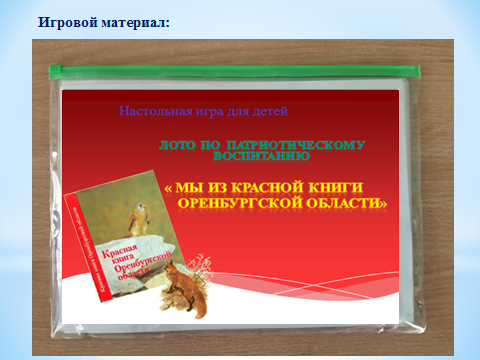 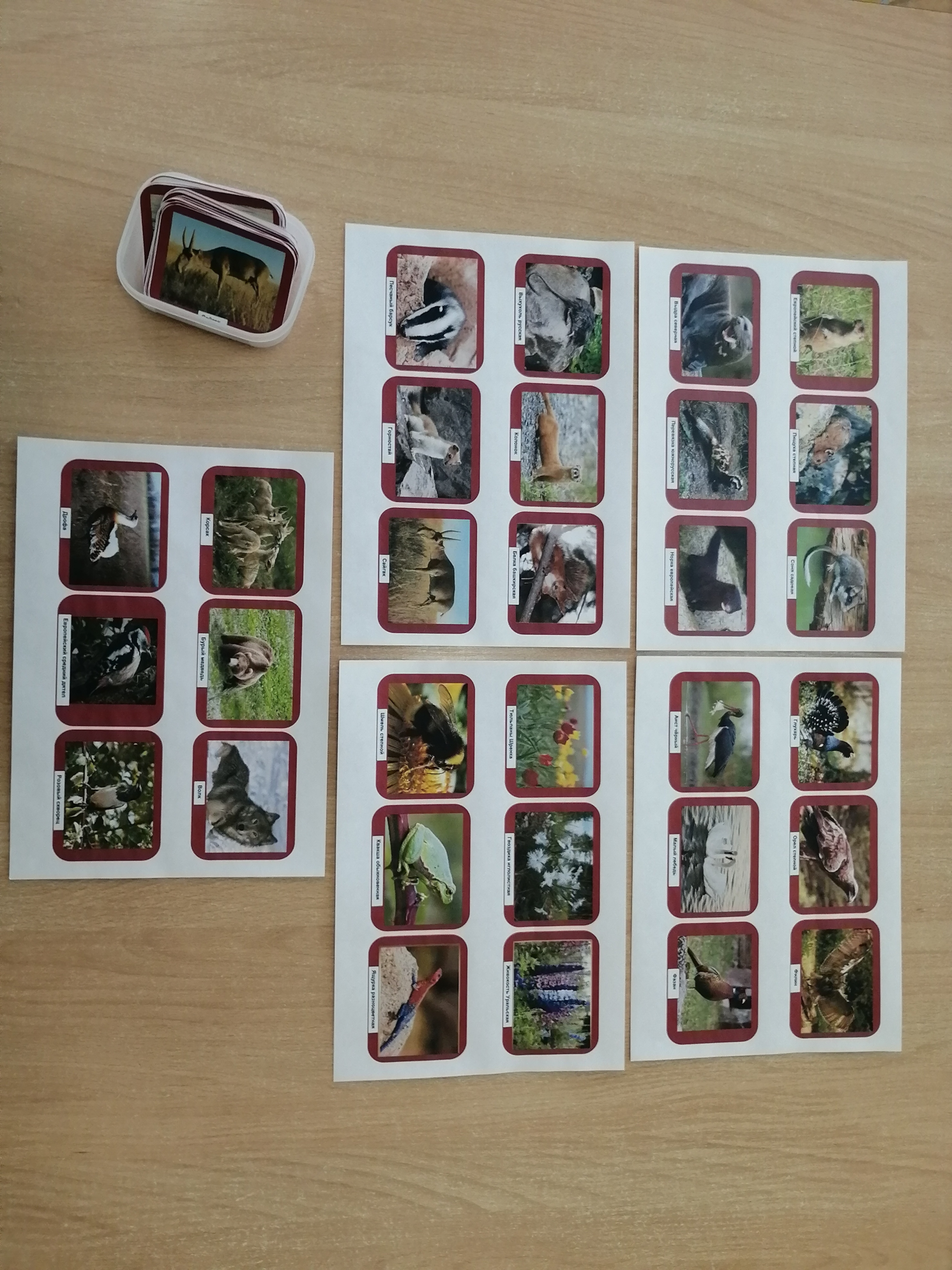 Игровой материал: Игровые поля
Игровой материал:
Обратная сторона карточек с краткой информацией о представителях Красной книги Оренбургской области
Карточки с изображением представителей Красной книги Оренбургской области
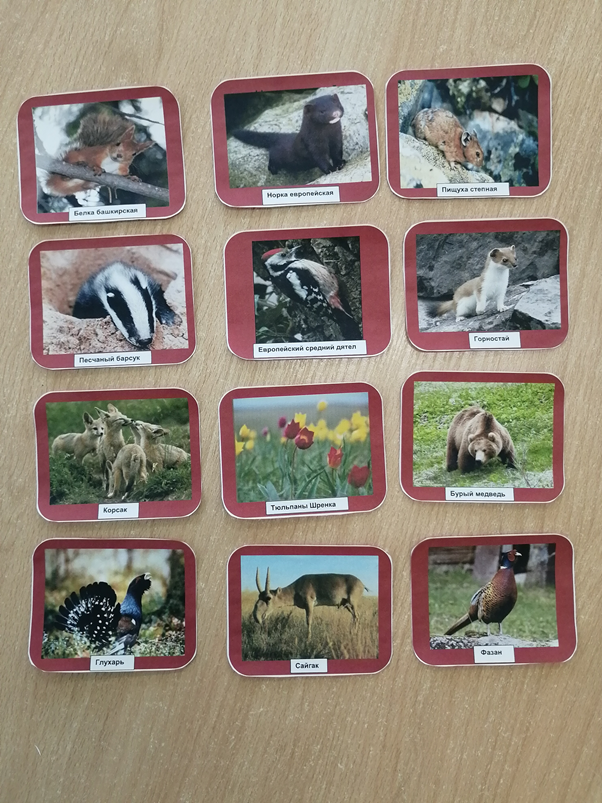 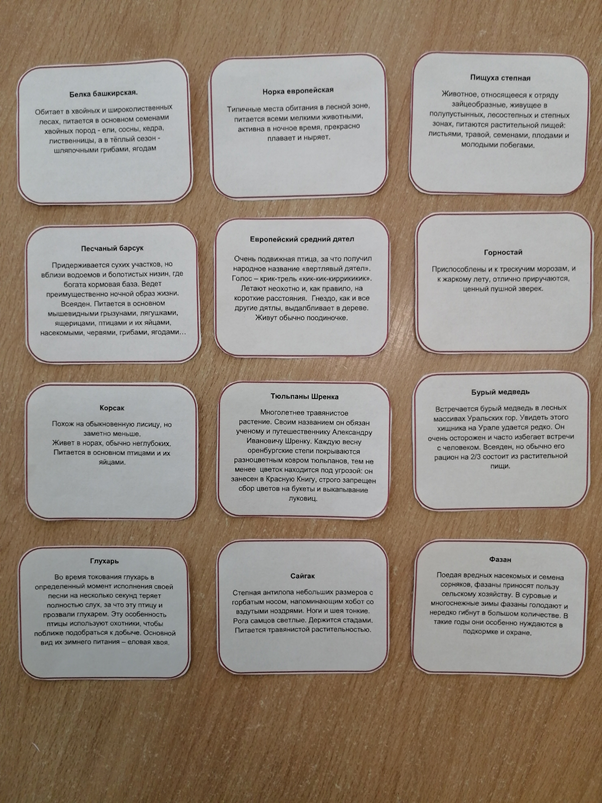 Игровой материал:
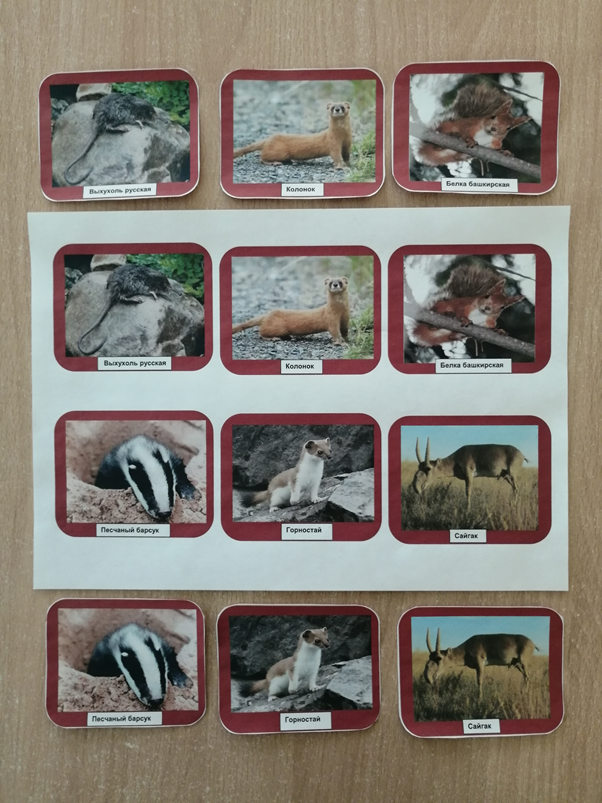 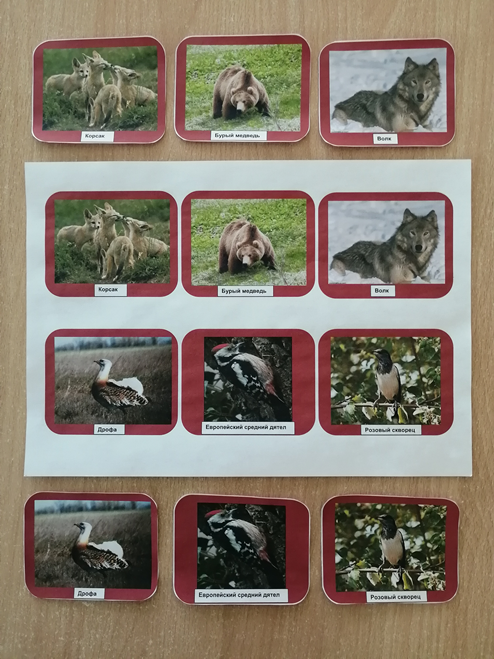 Игровой материал:
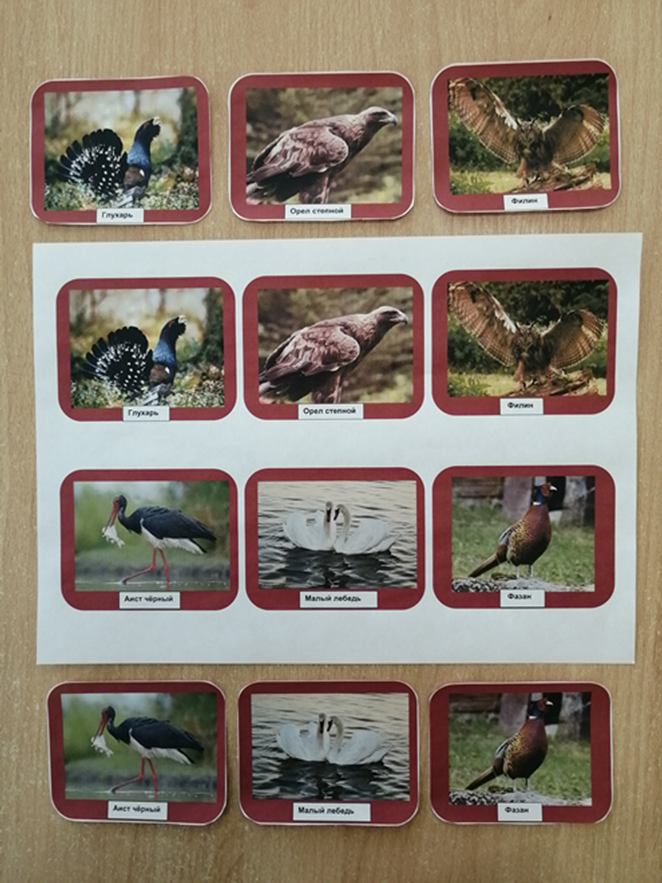 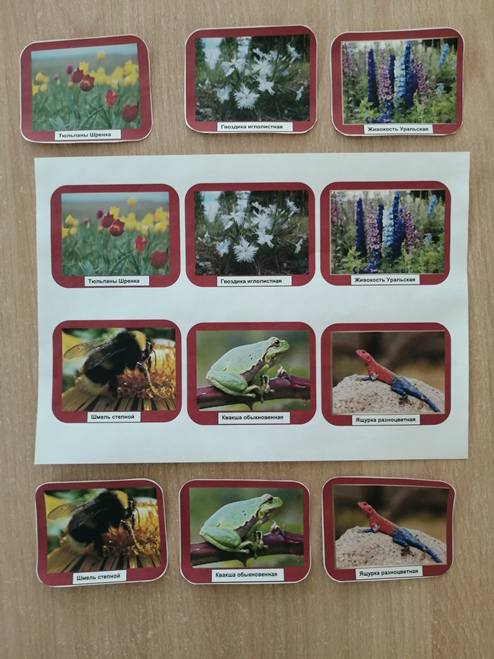 Игровой материал
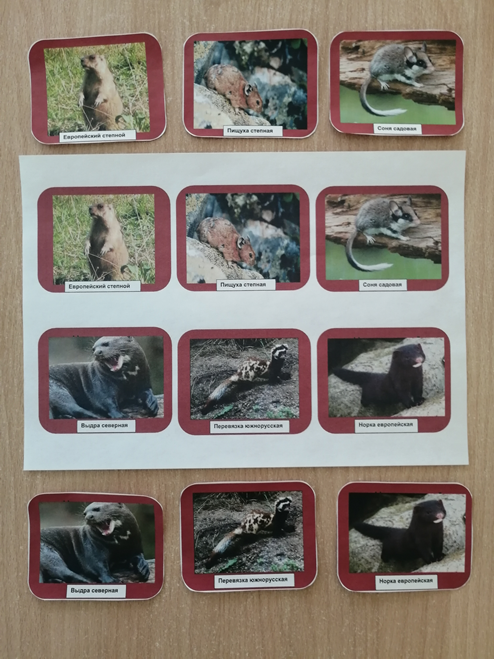 Игровой момент
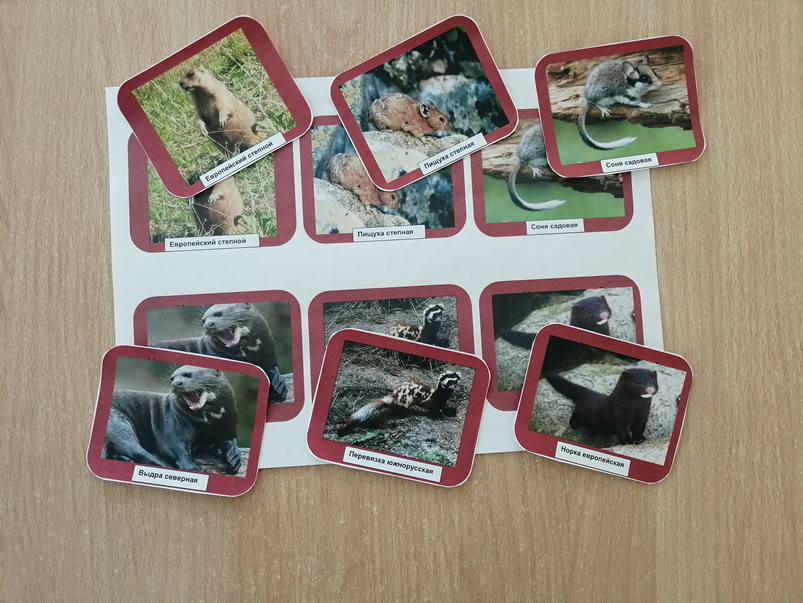